ОПИСИВАЊЕДРУГА/ДРУГАРИЦЕ
Писање писмене вјежбе
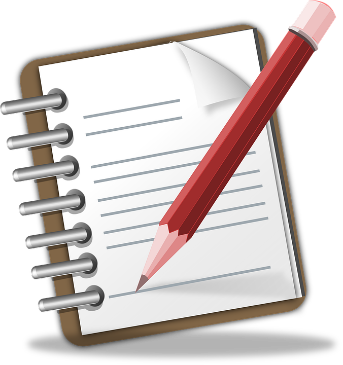 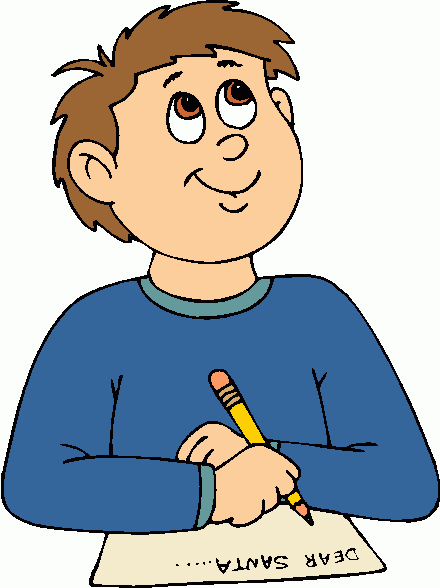 КАКО ТРЕБА ДА ИЗГЛЕДА ПИСМЕНИ РАД?
Сваки рад мора да има УВОДНИ, ГЛАВНИ и ЗАВРШНИ ДИО.

Дијелови се пишу у одвојеним цјелинама, а свака цјелина се на почетку реда мало увуче.

Водите рачуна да не правите правописне и граматичке грешке.
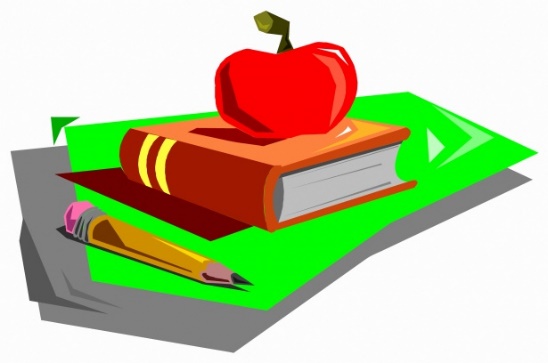 ДА БИ ПИСМЕНИ РАД БИО КВАЛИТЕТАН МОЖЕ НАМ ПОМОЋИ...
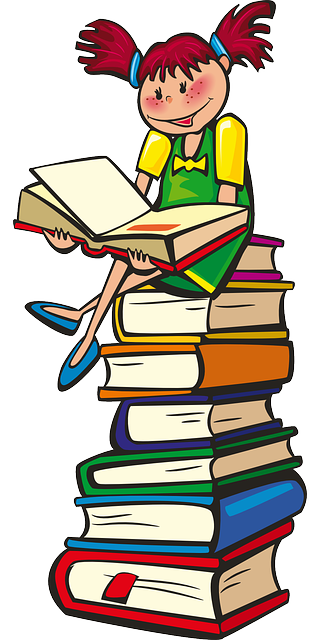 Да много читамо.
Да будемо добри слушаоци и
 посматрачи.

Да слободно изражавамо своја мишљења и  запажања.

Да уживамо у писању свог рада.
КАКО УСПЈЕШНО НАПИСАТИ ПИСМЕНИ САСТАВ?
Напишите које је доби та особа, како изгледа физички и каквог је изгледа њено лице.

Опишите свој однос према другарици/другу. Због чега ти је та особа драга? Како се осјећаш у њеном друштву? Како проводите заједничко вријеме?

Обратите пажњу да реченице не буду предуге и о мјесту гдје стављате знакове интерпункције.

Састав не мора бити дугачак да би био добар.
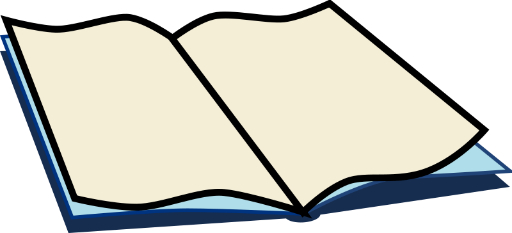 Датум писања рада
Редни број писмене вјежбе
20.01.2021.
Писмена вјежба
Наслов / задата тема писменог рада
Моја бака
Текст увучен неколико центиметара
Она је татина мама. Не станује са нама, чак је и у другом граду, тако да је виђам само неколико пута годишње. Највише времена проведемо заједно током љетњег или зимског распуста, јер тада отпутујем са мамом и татом у Калиновик, гдје она живи.
    Моја бака је најбоља бака на свијету. Веома је њежна и мила. У њеним смеђим очима и благом лицу види се само љубав и доброта. Бака ужива да проводи вријеме са својим унуцима и преко љета и зиме и кућа јој је увијек пуна нас, дјеце. Бакина кућа увијек мирише на колаче, а њен колач од јабука је право ремек-дјело.
    Једва чекам Нову годину и Божић да отпутујем код баке и да код ње проведем још један распуст.
УВОДНИ ДИО
Правилно искориштена интерпункција
ГЛАВНИ ДИО
Добро осмишљен текст и лијепо описано
ЗАВРШНИ ДИО
ХВАЛА НА ПАЖЊИ!